Instrumen Kebijakan Moneter dan Kebijakan Moneter Di Indonesia
Thomas Andrian
Fakultas Ekonomi dan Bisnis
Universitas Lapung
Review
Instrumen kebijakan The Fed yang digunakan untuk mempengaruhi uang beredar dan suku bunga
Operasi Pasar Terbuka         cadangan dan uang primer
Perubahan cadangan yang dipinjamkan        uang primerr
Perubahan giro wajib          angka pengganda uang
Pasar Untuk Cadangan dan Federal Funds Rate
Kurva Permintaan Cadangan
Dalam kurva ini digambarkan hubungan antara federal funds rate dengan jumlah cadangan yang diminta
Cadangan yang dimaksud adalah giro wajib dan kelebihan cadangan
Total cadangan adalah giro wajib + kelebihan cadangan
Biaya memegang kelebihan cadangan merupakan biaya peluang (oportunity cost)
Besarnya oportunity cost adalah = federal funds rate
Jika federal funds rate turun – oportunity cost memegan cadangan turun – permintaan cadangan meningkat
Kurva permitaan cadangan memiliki kemiringan kebawah
Lanjutan
Kurva Penawaran Cadangan
Dalam kurva ini digambarkan hubungan antara federal funds rate dengan jumlah cadangan yang ditawarkan
Cadangan yang ditawarkan ada dua, cadangan yang ditawarakan bank sentral dalam operasi pasar terbuka  disebut cadangan yang tidak dipinjamkan dan cadangan yang dipinjamkan bank sentral
Biaya pinjaman cadangan dari the Fed adalah suku bunga diskonto (discount rate)
Pinjaman federal funds rate dari bank lain merupakan substitusi pinjaman the Fed
Jika federal funds rate < discount rate – penawaran cadangan = penawaran cadangan yg tidak dipinjamkan the Fed (kurva penawaran vertikal)
Jika federal funds rate > discount rate – bank akan meminjam pada the FED untuk ditawarkan federal funds marketpada bunga yang lebih tinggi (kurva penawaran horisontal)
Lanjutan
Keseimbangan Pasar
Keseimbangan pasar terjadi pada saat cadangan yang diminta  sama dengan cadangan yang ditawarkan Rs = Rd
Ketika federal fund rate > keseimbangan maka terjadi kelebihan penawaran cadangan
Ketika federal fund rate < keseimbangan maka terjadi kelebihan permintaan cadangan
Federal 
Funds Rate
With excess supply of reserves, the federal funds rate falls to
id
Rs
With excess demand for reserves, the federal funds rate rises to
1
Rd
Quantity of Reserves, R
NBR
Kurva Keseimbangan Pasar untuk Cadangan
When iff < id , the quantity of reserves demanded 
Equals the quantity of non-borrowed reserves.
Bagaimana Perubahan Instrumen Kebijakan Moneter Mempengaruhi Federal Funds Rate
Operasi Pasar Terbuka
Pembelian pasar terbuka mendorong jumlah cadangan yang ditawarkan meningkat
Penjualan pasar terbuka menurunkan jumlah cadangan
Respon Federal Funds Rate terhadap Operasi Pasar Terbuka
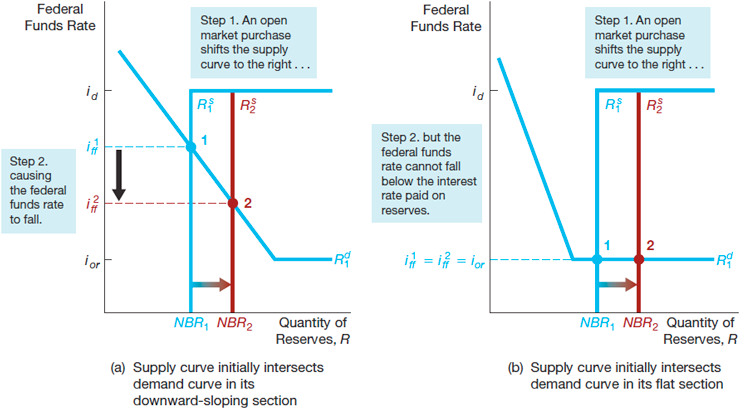 Discount Lending
Dampak dari perubahan suku bunga diskonto sangat bergantung pada letak perpotongan antara kurva permintaan dan penawaran cadangan
Jika perpotongan terjadi pada bagian vertikal maka tidak akan berdampak pada perubahan keseimbangan federal Funds Rate
Jika perpotongan terjadi pada bagian horizontal  maka akan berdampak pada perubahan keseimbangan federal funds Rate.
Respon atas Perubahan Suku Bunga Diskonto
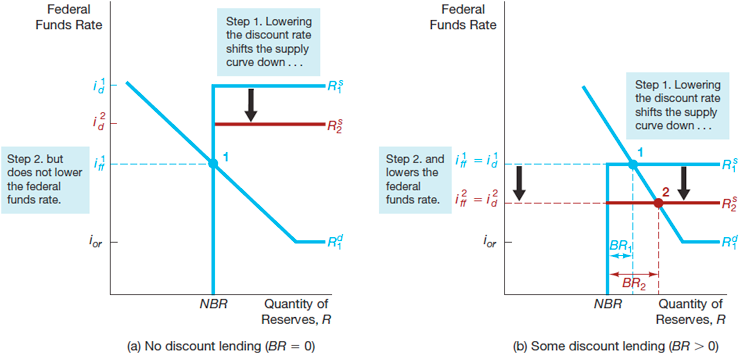 Giro Wajib
Ketika giro wajib ditingkatkan maka jumlah cadangan yang diminta meningkat pada suku bunga tertentu.
Ketika giro wajib diturunkan maka jumlah cadangan yang diminta akan menurun pada suku bunga tertentu
Respon terhadap Perubahan Giro Wajib
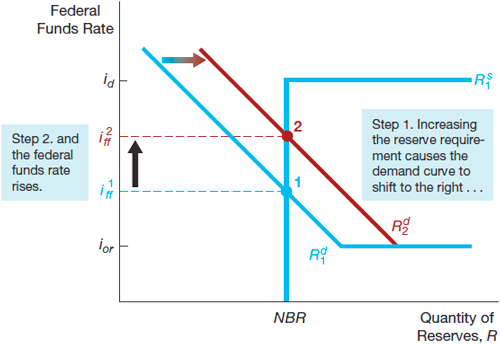 Response to a Change in the Interest Rate on Reserves
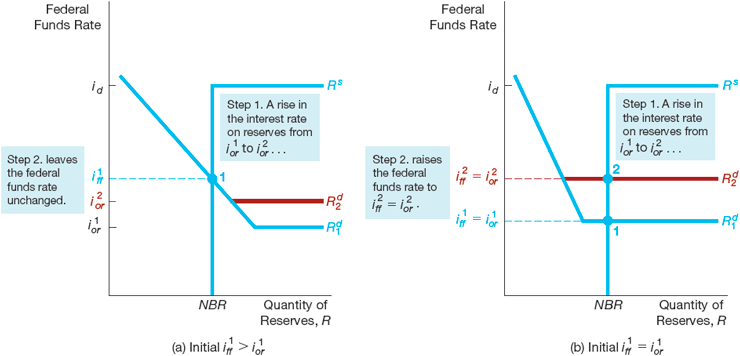 KEBIJAKAN MONETER DI INDONESIA
Instrumen Pengendalian Moneter
Instrumen Langsung
Penetapan suku bunga
Pagu kredit
Rasio Likuiditas (memlihara cadangan primer dan surah berharga tertentu)
Kredit Langsung (penyaluran kredit pada sektor tertentu)
Kuota Reediskonto (mirip kredit langsung namun dijamin dengan surat berharga pasar uang)
Instrumen lain (pengguntingan uang, pembersihan uang, penetapan uang muka impor)
Lanjutan
Instrumen Tidak Langsung
Cadangan Wajib Minimum (Primer dan sekunder)
Fasilitas diskonto
Fasilitas Rediskonto (pembelian surat berharga pasar uang)
Operasi Pasar Terbuka (OPT)
Fasilitas Simpanan Bank Sentral
Operasi Valuta Asing
Fasilitas Overdraft (pemberian pinjaman berjangka sangat pendek untuk kliring)
Simpanan sektor pemerintah
Lelang kredit
Imbauan
Instrumen Lain
TERIMA KASIH